HMP200/UPC203/VMP200 NOV/DEC/2016
ABSORPTION OF MINERALS
REFERENCES
GANONG’S REVIEW OF MEDICAL PHYSIOLOGY, 25 Edition, 2016, 	McGraw Hill Education Lange. 
BORON & BOULPAEP MEDICAL PHYSIOLOGY  A Cellular & 	Molecular Approach. 2nd Edition 2012 by Saunders, Elsevier. 
 GUYTON & HALL TEXTBOOK OF MEDICAL PHYSIOLOGY  A south 	Asian Edition. Vaz, Kurpad & Raj. 2013 Elsevier.

 LECTURER: Dr. Paul Mungai Mbugua (PMM)
                             Department of Medical Physiology
		College of Health Sciences
		UNIVERSITY OF NAIROBI
CALCIUM
 
HOW IS IT ABSORBED    IN THE SMALL INSTESTINES?
ABSORPTION OF CALCIUM
MILK & MILK PRODUCTS
DIGESTIVE SECRETIONS
OXALATE & PHOSPHATES ANIONS FORM INSOLUBLE Ca2+ SALTS IN THE INTESTINE
 REDUCES AVAILABILITY OF Ca2+ FOR ABSORPTION
ABSORPTION IS FACILITATED BY PROTEIN
ABSORPTION ADJUSTED TO BODY NEEDS
ABSORPTION OF CALCIUM

SMALL INTESTINE ABSORBS ~ 500 mg per day

SMALL INTESTINE SECRETES ~ 325 mg per day


NET ABSORPTION BY SMALL INTESTINE ~ 175 mg per day
ABSORPTION OF CALCIUM
DUODENAL ENTEROCYTES
ACTIVE TRANSCELLULAR UPTAKE
CONTROLLED BY VIT D

LARGE TRANCELLULAR FLUXES OF Ca2+
Ca2+ CHANNELS DRIVEN BY ELECTROCHEMICAL GRADIENT
INTESTINAL LUMEN FREE [Ca2+]  ~ 1 mM
CYTOSOLIC FREE [Ca2+]i  ~ 100 nM
ABSORPTION OF CALCIUM

CYTOSOLIC Ca2+ BINDS CALBINDIN

EXTRUSION OF Ca2+ INTO INTERSTITIAL FLUID BY:

Ca2+ PUMP (H+-Ca2+ ATPase)

3Na+-Ca2+ EXCHANGER
VITAMIN D

1,25-CHOLECALCIFEROL
1, 25-DIHYDROXYVITAMIN D

STIMULATES ALL THREE STEPS OF ACTIVE TRANCELLULAR PATHWAY

IMPORTANT EFFECT IS INCREASED SYNTHESIS OF CALBINDIN
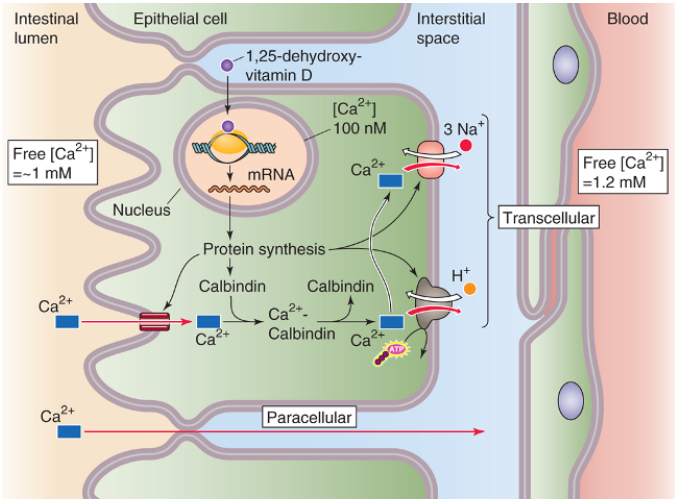 ABSORPTION OF CALCIUM

PASSIVE, PARACELLULAR DIFFUSION

MORE Ca2+ IS ABSORBED IN JEJUNUM & ILEUM BY DIFFUSION THAN IN THE DUODENUM BY ACTIVE TRANSCELLULAR UPTAKE

PREDOMINANT PATHWAY

NOT UNDER CONTROL OF VIT D
ABSORPTION OF CALCIUM

 ENHANCED BY:-

LOW PLASMA [Ca2+]

DURING PREGNANCY & LACTATION

AGING TENDS TO DIMINISH Ca2+ ABSORPTION
IRON
 HOW IS IT ABSORBED IN THE SMALL INSTESTINES?
ABSORPTION OF IRON
DIETARY IRON-LIVER, FISH, VEGETABLES 
RDA-10 TO 15 mg/d

HEME IRON (cytochromes, hemoglobin, myoglobin)

NONHEME IRON (Fe3+ - ferrous; Fe2+ - ferric)

HEME IRON IS ABSORBED MORE EFFICIENTLY THAN NONHEME IRON

BODY STORES OF IRON DEPEND ALMOST EXCLUSIVELY ON IRON ABSORPTION
ABSORPTION OF IRON
NO REGULATED PATHWAY FOR IRON EXCRETION EXISTS

CRITICAL ROLE AS HEME GROUPS OF CYTOCHROMES

KEY COMPONENT OF O2-CARRYING HEME MOITIES OF HEMOGLOBIN & MYOGLOBIN

ONLY 10% TO 20% OF INGESTED IRON IS ABSORBED
NONHEME IRON

FERRIC (Fe3+) OR FERROUS (Fe2+)

Fe3+ COMPLEX WITH ANIONS (phytic acid, phosphates, oxalates)

COMPLEXES FORMED NOT READILY ABSORBED

TANNINS IN TEA FORM INSOLUBLE COMPLEXES WITH IRON
ASCORBIC ACID (VIT C)
Gastric secretions dissolve iron
Forms soluble complexes with Vit C
REDUCES Fe3+ TO Fe2+ STATE
ENHANCES IRON ABSORPTION
Partial Gastrectomy
Iron Deficiency Anemia
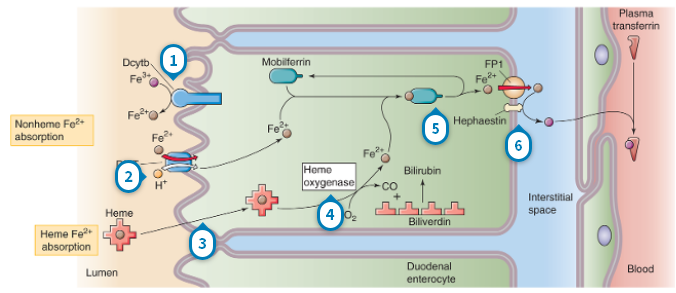 ABSORPTION OF IRON
ABSORPTION RESTRICTED TO THE DUODENUM

DIVALENT METAL TRANSPORTER (DMT1)

COTRANSPORTS Fe2+ & H+

ENERGIZED  BY THE INWARDLY DIRECTED H+ GRADIENT

MAINTAINED BY Na+-H+ EXCHANGE
ABSORPTION OF IRON
FERRIC REDUCTASE REDUCES (Dcytb) Fe3+ TO Fe2+ AT THE EXTRACELLULAR SURFACE OF APICAL MEMBRANE  BEFORE UPTAKE BY DMT1

Fe2+ BINDS TO MOBILFERRIN

FERRIED TO THE BASOLATERAL MEMBRANE
ABSORPTION OF IRON
FERROPORTIN TRANSPORTER (FP1)

EXTRUDES Fe2+

FERROXIDASE  ACTIVITY OF HEPHAESTIN

OXIDIZES Fe2+ TO Fe3+

Fe3+ BINDS TRANSFERRIN FOR CARRIAGE IN BLOOD
HEME IRON
DERIVED FROM MYOGLOBULIN & HEMOGLOBIN

ABSORBED BY DUODENAL EPITHELIAL CELLS

BINDS BRUSH BORDER PROTEIN

THROUGH AN ENDOCYTOTIC MECHANISM
HEME IRON
HEME OXYGENASE

ENZYMATICALLY SPLITS HEME IRON

OXIDIZES Fe2+ IN HEME

RELEASE FREE Fe3+, CO, & BILIVERDIN

Fe3+ REDUCED TO Fe2+  
TRANSFERS TO MOBILFERRIN
DESCRIBE 8 STEPS THROUGH WHICH NONHEME & HEME IRON IS ABSORBED BY DUODENAL ENTEROCYTES
Dcytb reduces nonheme Fe3+ to Fe2+
   DMT cotransports Fe2+ with H+
   Heme Fe2+ absorbed
   Heme oxygenase oxidizes Fe2+ to  	Fe3+  & then reduced to Fe2+
5. Fe2+ transfers to mobilferrin
6. Basolateral ferroportin extrude 	Fe2+
7. Hephaestin convert Fe2+ to Fe3+
8. Fe3+ bind to transferrin in blood 	plasma
IRON IN THE BODY

70% of the iron in the body is in HEMOGLOBIN
3% of the iron in the body is in MYOGLOBIN
27% of the iron in the body is in FERRITIN
APOFERRITIN + IRON = FERRITIN (major storage of soluble form of iron)
Smaller amounts of storage iron exist in an insoluble form called HEMOSIDERIN
BODY STORAGE OF IRON
TRANSFERRIN DEPOSIT IRON MAINLY IN LIVER & RES

Fe3+ COMPLEX WITH APOFERRITIN

FERRITIN-MAJOR STORAGE FORM OF IRON

HEMOSIDERIN

INSOULBLE FORM
LOSS OF IRON FROM BODY
VERY LITTLE LOST

MENSTRUATING WOMEN REQUIRE:-

~50% MORE IRON IN DIETS

GASTROINTESTINAL BLEEDING

EXCESSIVE MENSTRUAL FLOW
DISORDERS OF IRON UPTAKE
Iron deficiency causes Anemia

Iron overload causes HEMOSIDERIN to accumulate in tissues, producing HEMOSIDEROSIS 

Large amounts of hemosiderin can damage tissues

Common genetic disorder

HEMOCHROMATOSIS
HEMOCHROMATOSIS
Hereditary or acquired syndrome
Skin pigmentation
Pancreatic damage with diabetes
Cirrhosis of the liver
High incidence of hepatic carcinoma
Pituitary & gonadal failure
Arthritis
Cardiomyopathy
MAGNESIUM
 HOW IS IT ABSORBED IN THE SMALL INSTESTINES?
ABSORPTION OF Mg2+
GREEN VEGETABLES, CEREALS, MEATS, DIGESTIVE SECRETIONS

ENZYME COFACTOR

PARATHYROID HORMONE-SECRETION & ACTION
ATP COMPLEX WITH Mg2+
CRITICAL FOR NEUROTRANSMISSION & MUSCULAR CONTRACTION
ABSORPTION OF Mg2+
ACTIVELY ABSORBED IN THE ILEUM

REST OF SMALL INTESTINE ABSORPS 

Mg2+ PASSIVELY

Mg2+ DEFICIENCY AFFECTS:

NEUROMUSCULAR

CARDIOVASCULAR

GASTROINTESTINAL
TRACE ELEMENTS
Elements found in tissues in minute amounts
Essential for life
Iodine deficiency – thyroid disorders
 Zinc deficiency – skin ulcers, depressed immune responces, hypogonadal dwarfism
Copper deficiency – anemia & changes in ossification (excess causes brain damage-Wilson Disease)
Chromium deficiency – insulin resistance
Fluorine deficiency – increases incidence of dental caries
THANK YOU